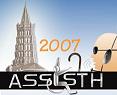 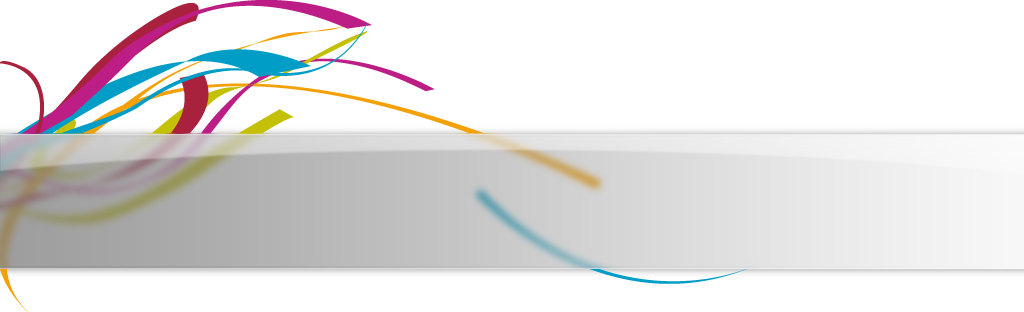 Le nouveau modèle d’accessibilité pour l’environnement Windows
Bernard Ourghanlian
Chief Technology & Security Officer
Microsoft France
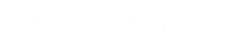 1
Microsoft et l’accessibilité
Depuis bientôt deux décennies, Microsoft s’est efforcé de rendre les ordinateurs accessibles aux personnes handicapées. 
Pendant toute cette période, nous avons écouté, appris et appliqué ce que nous avons appris afin d’essayer de rendre les ordinateurs plus accessibles et plus utiles au plus grand nombre.
2
Microsoft et l’accessibilité : un peu d’histoire
1988
Lancement des premiers travaux de Microsoft sur l’accessibilité en collaboration avec le Trace Research and Development Center de l’université de Madison dans le Wisconsin
1988 – 1992
Développement, à destination des sourds et des malentendants ainsi qu’aux personnes à la dextérité limitée, des premiers éléments complémentaires à Windows 2.0 appelés « Access Utility for Windows 2.0 » et permettant grâce aux fonctionnalités StickyKeys, FilterKeys et MouseKeys (encore présentes dans Windows Vista aujourd’hui mais ayant considérablement évolué)
Fourniture d’un Access Pack for Microsoft Windows
3
Microsoft et l’accessibilité : un peu d’histoire
1995 
L’année 1995 avec la sortie de Windows 95, a marqué un changement important de la stratégie de Microsoft dans le domaine de l’accessibilité avec l’intégration en standard dans le système des fonctionnalités d’accessibilité afin de ne plus nécessiter d’installation complémentaire
1997
Microsoft livre la première version d’Active Accessibility
1998
Microsoft Synchronized Accessible Media Interchange (SAMI) devient disponible
4
Microsoft et l’accessibilité : un peu d’histoire
1999
Microsoft Active Accessibility 1.3 qui permet le support de l’ensemble des 27 langages supportés par le système d’exploitation Windows
2005
Introduction d’UI Automation, le nouveau modèle d’accessibilité pour Windows
2006
Windows Vista : introduction du nouvel Ease of Access Center, reconnaissance de la parole,…
Livraison en standard d’UI Automation avec le Framework .NET 3.0 et l’arrivée de WPF (Windows Presentation Framework)
Plus d’informations sur l’histoire de l’accessibilité chez Microsoft en http://www.microsoft.com/enable/microsoft/history.aspx
5
UI Automation
Avec l’arrivée du Framework .NET 3.0, on a vu pas mal de nouveautés (WPF, WWF, WCF, CardSpace)
Ces nouveautés concernent aussi l’accessibilité 
Microsoft « UI Automation » (User Interface Automation) est le nouveau Framework d’accessibilité pour Microsoft Windows, disponible pour tous les systèmes d’exploitation qui supportent Windows Presentation Foundation (WPF)
6
Qu’est-ce-que l’UI Automation ?
Pour faire court, il s’agit d’un accès (par programmation) à la plupart des éléments de l’interface utilisateur
Cet accès par programmation permet aux développeurs d’écrire du code qui :
Permet de naviguer entre les éléments de l’interface utilisateur (IU)
Collecte des informations au sujet de l’IU
Interagit avec les éléments d’lIU
Reçoit des notifications lors des changements de l’IU
7
UI Automation (UIA)
UIA permet donc un accès par programme au nouveau modèle d’accessibilité de Windows dont la conception et le développement d’UIA ont été fondés sur l’automatisation des tests et les besoins des fournisseurs de technologies d’assistance
Crée un modèle objet universel permettant également d’accéder à l’IU dans un contexte inter-processus
Permet d’utiliser du code managé
Est le successeur de Microsoft Active Accessibility (MSAA)
Supporté sur Windows Vista, XP et Server 2003
8
Architecture
Automatisation des tests et fournisseurs de technologies d’assistance
Développeurs d’application et de contrôles
Client
UIA
Fournisseur
API côté client
 (API .NET managée)
Définitions d’interfaces côté fournisseur
(API .NET managée ou C++)
Infrastructure UIA
9
Architecture
UI Automation se divise donc en 2 branches : 
Les fournisseurs (« UI Automation Providers »)
Il s’agit tout simplement des applications existantes (Notepad, Word, etc....) ou que vous développez et qui pourraient-être utilisées par des utilisateurs nécessitant une aide, en terme d’accessibilité
Les clients (« UI Automation Clients ») qui sont tout simplement les applications type « lecteur d’écran » ; en bref, les applications qui utilisent ce que propose un fournisseur pour améliorer l’accessibilité 
Dans cette catégorie, on met généralement les scripts d’automatisation qui sont utilisés pour tout ce qui concerne le test automatique de l’interface utilisateur (tests de stress, etc...)
10
Les composants clés d’UIA
Arbre d’automatisation (Automation tree) : fournit la navigation de l’IU
Elément d’automatisation (Automation Element) :
	représente tout élément de l’IU	
Propriétés (Properties) : Information importante de l’IU
Patterns de contrôle (Control patterns) : permet l’interaction avec les éléments de l’IU
Evénements (Events) : notifications des changements de l’UI
11
Comment ça marche ? (fournisseur)
Si vous souhaitez que votre application soit fournisseur (autrement dit qu’elle puisse être utilisée correctement par un lecteur d’écran ou autre), sachez que cela est géré nativement
Les références adéquates ont été ajoutées dès la création du projet en utilisant Visual Studio :
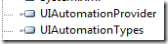 12
Comment ça marche ? (fournisseur)
Et il ne vous reste plus qu’à spécifier les AutomationProperties qui vous intéresse
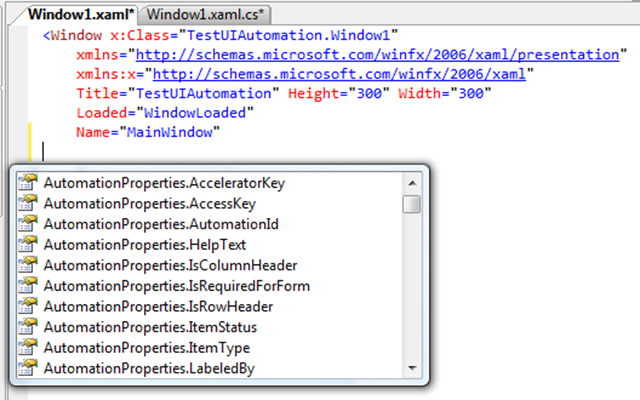 A partir de là, l’application en charge d’améliorer l’accessibilité se contentera d’utiliser les informations dont elle aura besoin
13
Comment ça marche ? (client)
Pour être client : si vous avez, par exemple, besoin de développer un script d’automatisation d’interface utilisateur, la démarche est un peu plus compliquée 
Premièrement, il vous faut rajouter une référence à UIAutomationClient
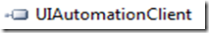 14
Comment ça marche ? (client)
Ensuite, il faut savoir que tout les éléments de l’interface utilisateur sont en fait des AutomationElement. Ces éléments sont contenus dans une structure (en arbre) qui a comme « élément racine » (AutomationElement.RootElement) le bureau Windows. Ainsi, pour avoir accès à un élément d’une application particulière, vous pouvez :
Parcourir récursivement l’ensemble des AutomationElement qui sont affichés à l’écran, puis une fois que vous avez trouvé celui qui correspond à l’application « hôte », vous parcourez l’ensemble des AutomationElement de cette application jusqu’à arriver à l’élement que vous voulez 
Ou bien, vous pouvez récupérer le handle du processus de l’application hôte puis à partir de là, utiliser ce handle pour récupérer l’AutomationElement correspondant à l’application hôte. Une fois que cela sera fait, il ne vous restera plus qu’a parcourir l’ensemble des AutomationElement de cette application jusqu’à arriver à l’élement que vous voulez
15
Comment ça marche ? (client)
Exemple
// On démarre le processus
Process p = Process.Start("notepad");
 
Thread.Sleep(2000);
 
if (p.MainWindowHandle != IntPtr.Zero)
{
      // On récupère l’AutomationElement depuis le handle du processus
      AutomationElement notepadApplication = 	AutomationElement.FromHandle(p.MainWindowHandle);
}
Note :
Ici, on lance un processus Win32 (Notepad) mais cela fonctionnerait également avec une application WPF
La pause de 2 secondes (Sleep) est nécessaire afin de s’assurer que le processus est bien complètement lancé avant de passer à la suite
16
Comment ça marche ? (client)
Toujours dans le cadre de notre script d’automatisation d’IU, voyons comment nous allons pouvoir déplacer et redimensionner la fenêtre de notre processus (Notepad).
Pour cela, nous allons utiliser des Patterns. Il en existe un certain nombre (18 pour être exact : DockPattern, GridPattern, ScrollPattern, InvokePattern, etc....) mais sachez que chacun d’entre eux représente en fait ce que les élements de votre interface utilisateur peuvent faire. 
Par exemple, vous allez utiliser un InvokePattern pour les contrôles qui peuvent-être invoqués (boutons) ou le TextPattern pour les contrôles d’édition (textboxes), etc...
Pour ce qui concerne le déplacement et le redimensionnement, nous allons utiliser un TransformPattern
17
Comment ça marche ? (client)
Exemple
// On vérifie que l’on peut appliquer un TransformPattern sur cet élément
TransformPattern tranform = notepadApplication.GetCurrentPattern(TransformPattern.Pattern) as TransformPattern;
 
if (tranform != null)
{
    // Si c’est OK, on redimensionne et on déplace.
    tranform.Resize(this.Width, this.Height);
    tranform.Move(this.Left + this.Width + 25, this.Top);
}
Note :
Comme vous pouvez le constater, le code est plutôt simple et parle de lui-même : on commence par vérifier que le pattern Transform est bien disponible pour l’AutomationElement sur lequel on travaille puis on applique le redimensionnement et le déplacement
18
Comment ça marche ? (client)
Notre application (Notepad) étant maintenant lancée, voyons comment nous allons pouvoir simuler un clic sur le bouton Fichier (File)
// On cherche à localiser l’élément de l’interface qui porte le nom "File" et qui est de type MenuItem : on pose les conditions de la recherche
PropertyCondition fileMenuCondition = new PropertyCondition(AutomationElement.NameProperty, "File");
PropertyCondition fileMenuItemCondition = new PropertyCondition(AutomationElement.ControlTypeProperty, ControlType.MenuItem);
 
AndCondition andConditions = new AndCondition(fileMenuCondition, fileMenuItemCondition);
 
// On lance la recherche de l’élément dans l’interface graphique

AutomationElement fileElementMenu = notepadApplication.FindFirst(TreeScope.Descendants, andConditions);
if (fileElementMenu != null)
{
     object patternObject;
     // On voit si l’élément peut-être plié/déplié
     bool result = fileElementMenu.TryGetCurrentPattern(ExpandCollapsePattern.Pattern, out patternObject);
     ExpandCollapsePattern pattern = patternObject as ExpandCollapsePattern;
 
     // Et on le déplie
     if (pattern != null)
     {
        pattern.Expand();
     }
}
19
Comment ça marche ? (client)
Note: 
Ici, on commence par poser 2 conditions : 
La première, c’est que l’AutomationElement que l’on recherche doit s’appeller "File". 
La seconde, c’est qu’il doit-être de type MenuItem. 
Une fois les conditions posées, on effectue une recherche sur l’AutomationElement parent (autrement dit l’AutomationElement représentant l’application Notepad) au moyen de la méthode FindFirst.
Si l’on trouve bien l’élément correspondant à nos critères de recherche, alors on vérifie si on peut lui appliquer le pattern ExpandCollapsePattern et si oui, on appelle la méthode Expand
20
Comment ça marche ? (client)
Exemple : voici le code permettant de simuler un clic sur le bouton Fermer (Close)
// On cherche à localiser l’élément de l’interface qui porte le nom "Close"
PropertyCondition closeMenuCondition = new PropertyCondition(AutomationElement.NameProperty, "Close");
 
// On lance la recherche de l’élément dans l’interface graphique
AutomationElement closeElementMenu = notepadApplication.FindFirst(TreeScope.Descendants, closeMenuCondition);
 
if (closeElementMenu != null)
{
     object patternObject;
 
     // On voit si l’élément peut-être cliquer
     bool result = closeElementMenu.TryGetCurrentPattern(InvokePattern.Pattern, out patternObject);
 
     InvokePattern pattern = patternObject as InvokePattern;
 
     // Et on le clique => fermeture de l’application
     if (pattern != null)
     {
          pattern.Invoke();
     }
}
21
Comment ça marche ? (client)
Si vous avez bien suivi ce qui précède, vous avez dû vous rendre compte que pour le clic sur l’élément « Fichier » du menu, on a utilisé un ExpandCollapsePattern et non pas un InvokePattern, comme on l’a fait pour le bouton « Fermer »
Vous pourriez vous demander comment l’on fait pour savoir quel pattern utiliser : la réponse est simple : UISpy
22
UIspy
UISpy est une application, disponible dans le SDK de Windows, permettant aux développeurs et aux testeurs de voir et d’interagir avec les éléments de l’interface utilisateur d’une application
Très pratique, cette application vous permet de voir toutes les propriétés des éléments d’une IU :
Nom 
Type de contrôle (Textbox, MenuItem, etc....) 
Patterns
23
UIspy
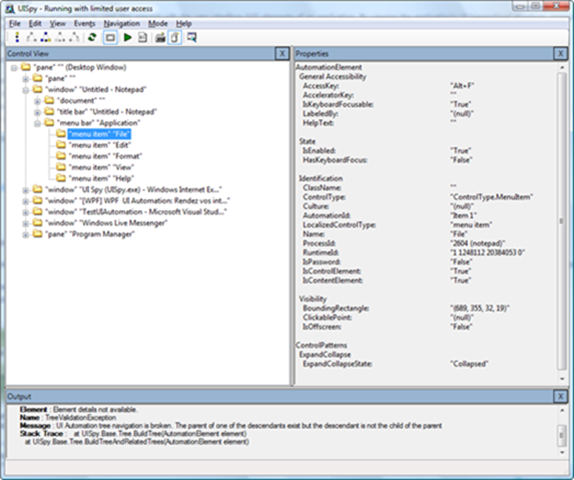 24
Annonce le 8 novembre avec Novell
Nous allons mettre les spécifications d’UIA à la disposition de tous en nous engageant à ne pas faire valoir notre propriété intellectuelle et nos brevets sur ce sujet vis-à-vis de qui que ce soit, que ce soit des partenaires ou des concurrents, que ce soit pour un logiciel commercial ou un logiciel open source
Afin de promouvoir l’interopérabilité entre les différents frameworks d’accessibilité, Novell développera et délivrera un adaptateur qui permettra au framework UIA de bien fonctionner avec d’autres projets d’accessibilité Linux
Ainsi, le framework UIA deviendra disponible sur différentes plateformes
25
En résumé
UI Automation spécifie un modèle objet universel pour les interfaces homme – machine graphiques
Implémenter UI Automation permet de rendre les applications accessibles dans un environnement multiplateformes (et aussi d’en automatiser les tests)
Rendre accessible ses applications n’est pas un gros effort grâce à l’existence d’environnements de développement faciles à utiliser
UIA va devenir multiplateforme dans un avenir très proche
26
Questions ?
27
Remerciements
Mes remerciements vont à Thomas LEBRUN dont le blog m’a été fort utile pour préparer un certain nombre des éléments de cette présentation
28
Références
UI Automation Overview : http://msdn2.microsoft.com/en-us/library/ms747327.aspx 
UI Automation Tree Overview : http://msdn2.microsoft.com/en-us/library/ms741931.aspx 
UI Automation Properties Overview : http://msdn2.microsoft.com/en-us/library/ms752056.aspx 
UI Automation Control Patterns Overview : http://msdn2.microsoft.com/en-us/library/ms752362.aspx 
UI Automation Events Overview : http://msdn2.microsoft.com/en-us/library/ms748252.aspx 
UISpy : http://msdn2.microsoft.com/en-us/library/ms727247.aspx 
UI Automation Overview (Part I) : http://www.codeproject.com/WPF/UIAutomation1.asp 
UI Automation Overview (Part II) : http://www.codeproject.com/WPF/UIAutomation2.asp 
WPF & UI Automation : Rendez vos interfaces graphiques accessibles ! : http://blogs.developpeur.org/tom/archive/2007/07/25/wpf-wpf-ui-automation-rendez-vos-interfaces-graphiques-accessibles.aspx 
Les exemples de cette présentation sont extraits de ce blog
29
Annexe
30
Complexité des contrôles
1er niveau
Nième niveau
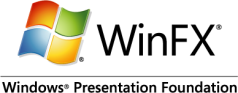 31
Arbre d’automatisation
Fournit une navigation unifiée à travers les arbres d’éléments du cadre d’interface utilisateur
Le nœud racine est le bureau
L’arbre HWND (Windows Handle) est le bloc de base de l’arbre d’automatisation
Control View : vue par défaut de l’arbre d’automatisation
32
Eléments d’automatisation
Un élément d’automatisation représente une des briques de base de l’IU, quelle que soit la mise en œuvre (Win32, WinForms, Windows Presentation Foundation)

Peut être obtenu
En utilisant l’emplacement d’un pixel sur l’écran
Depuis un élément sur lequel on a le focus
Depuis un HWND
Par un parcours de l’IU
33
Propriétés
Permet aux clients d’aller chercher de l’information au sujet d’un élément de l’IU qui est important pour la programmation
Table : Correspondance entre une propriété standard d’UIA et les divers noms des propriétés correspondantes dans d’autres frameworks d’IU
34
Trois propriétés clés
AutomationIdProperty
Chaîne de caractère qui identifie de manière unique un élément parmi ses enfants au sein de l’arbre
ControlTypeProperty
Identifiant principal pour le type de contrôle que l’élément d’automatisation représente
NameProperty
Chaîne de caractère qu’un utilisateur utilise pour expliquer à quel contrôle il fait référence
35
Les étapes pour automatiser l’IU
Ajouter les références aux DLL client automation
Utiliser l’espace de nommage System.Windows.Automation
Créer la condition permettant de correspondre à un élément spécifique au sein de l’arbre
Emettre la commande Find pour obtenir la référence à un élément de l’arbre
Requérir un pattern de contrôle depuis l’élément de l’arbre afin d’effectuer l’opération
Utiliser l’information contenue dans l’objet Control Pattern pour contrôler l’IU
36
Interfaces fournisseur
IRawElementProviderFragmentRoot
(… ajoute Focus et Test)
IRawElementProviderFragment
(… ajoute la Structure)
IRawElementProviderSimple
(Patterns et Propriétés)
37
Intégration de l’arbre
Créer un proxy/adaptateur pour le contrôle afin d’exposer le modèle objet sous-jacent du contrôle
Handle WM_GETOBJECT
UIA traite les deux fournisseurs comme un seul nœud
Fusionne les propriétés
Agrège les enfants
WM_GETOBJECT
Desktop
get_HostRawElementProvider
38
Les étapes pour créer un fournisseur
Inclure UIAutomationCore.h et UIAutomationCoreAPI.h
Créer une classe proxy/adaptateur pour contenir le code spécifique à l’automatisation/accessibilité du contrôle
Initialiser les identifiants de l’automatisation
Implémenter l’interface  IRawElementProviderSimple 
get_ProviderOptions
get_HostRawElementProvider
GetPropertyValue(…)
GetPatternProvider(…)
Retourner l’objet COM dans l’interface Query
Gérer le message WM_GETOBJECT
39
Patterns de contrôle
Décrit un aspect particulier de la fonctionnalité d’un contrôle (défini pour être compris d’un ou plus des éléments suivants)
Propriétés  : associées avec la fonctionnalité du pattern
Méthodes : permet la manipulation du contrôle
Evénements : associés avec la fonctionnalité du pattern
Structure : parent/enfant et relations parentalité
40
Patterns associés avec type de contrôle
41
Patterns de contrôle
Implémente l’interface appropriée fondée sur les actions que fournit un contrôle à travers souris / clavier
42
Implémentation des patterns de contrôle
Implémenter IRangeValueProvider sur la classe proxy
get_Minimum
get_Maximum
get_LargeChange
get_SmallChange
get_IsReadOnly
get_Value
SetValue(…)
Retourner l’objet COM dans QueryInterface
Répondre à la requête PatternId dans GetPatternProvider
43
Patterns de contrôle
DockPattern
ExpandCollapsePattern
GridPattern
GridItemPattern
InvokePattern
MultipleViewPattern
RangeValuePattern
ScrollPattern
ScrollItemPattern
SelectionPattern
SelectionItemPattern 
TablePattern
TableItemPattern
TextPattern
TogglePattern
TransformPattern
ValuePattern
WindowPattern
44
Evénements
Permettent aux clients d’être notifiés quand un changement survient au sein de l’IU
Les événements applicables sont toujours associés à une référence à un élément d’automatisation au sein duquel est survenu le changement
Les clients peuvent filtrer depuis quelles parties de l’arbre d’automatisation ils veulent écouter des événements
Les fournisseurs génèrent des événements après que l’IU a été mise à jour
45